Flexible I/O in a Rigid World
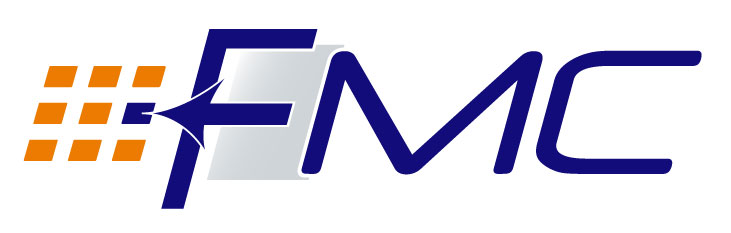 “FMC” is a trademark of VITA
FPGA Mezzanine Card (FMC)
VITA Standard (VITA 57) for I/O mezzanine modules optimized to work with a FPGA-based carrier board
Deliver a stable, straightforward and compatible standard for board developers

Eliminates need for complex protocol logic on mezzanine
Maximizes data throughput
Minimizes latency
Reduces FPGA design complexity
Minimizes system overheads

Designed to work with industry-standard form-factors
PCI, PCI-X, VME, cPCI, ATCA, AMC …
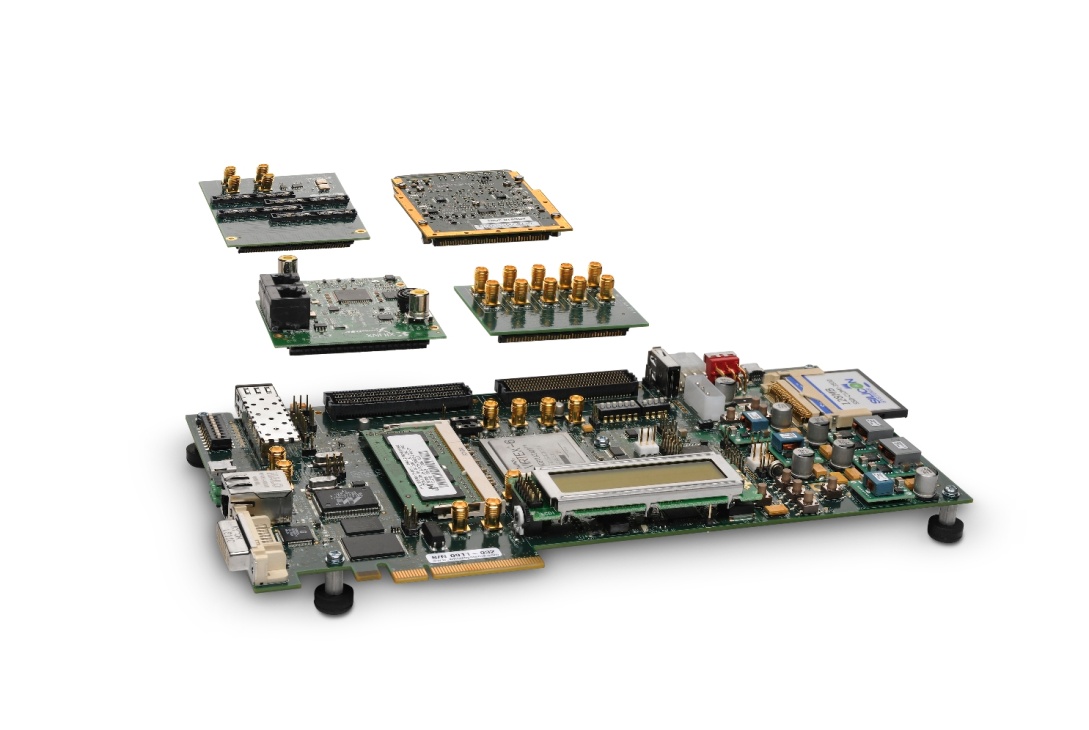 www.vita.com/fmc
Connectors
FPGA Board with I/O type A
I/O
circuitry A
FPGA
Connector
FPGA Board with I/O type B
I/Ocircuitry B
FPGA
The Problem
FPGAs are very powerful and flexible
Large number of I/O pins
Very high performance, especially for operations that can be parallelized and for repetitive tasks
Many “hard” and “soft” IP cores available
Because of power and flexibility, FPGAs are often utilized in I/O portions of embedded systems
If I/O changes, the FPGA can be reprogrammed to handle new I/O, but a board respin is required to accommodate new I/O circuitry
No industry standard way to deal with FPGA I/O up to now
Connectors
Connector
I/O
circuitry B
I/O
circuitry A
The Solution
Take I/O off of the FPGA baseboard
Put it on a mezzanine card
FPGA Board with I/O type B
FPGA Board with I/O type A
FPGA
FPGA
Connectors
Connector
FPGA Board with mezzanine site
I/O
circuitry B
I/O
circuitry A
FPGA
The Solution
Design FPGA board with mezzanine site
When I/O changes, only mezzanine card changes
FPGA Board with I/O type B
FPGA Board with I/O type A
FPGA
FPGA
Carrier with FPGA
FPGA
New I/O module standard: FMC – FPGA Mezzanine Card (VITA 57)
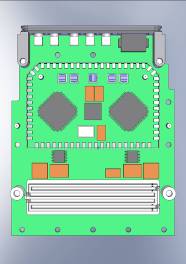 I/O mezzanine module optimized to work with a FPGA-based carrier board

Eliminates need for complex protocol logic on mezzanine 
Maximizes data through-put 
Minimizes latency
Reduces FPGA design complexity
Minimizes system overheads 
Lower cost
Lower power


Better thermal characteristics than having the FPGA on a PMC/XMC mezzanine
FMC – FPGA Mezzanine Card (VITA-57)
.
.
.
.
.
.
HPC
160 single ended or 80 differential pairs
Single width module: 69x76.5mm (appr. ½ of PMC)
Double width variant also defined
Commercial and conduction cooled variants
Low pin count and high pin count connector
HPC: High Pin Count SeaRay Connector with 400 pins
LPC: Low Pin Count SeaRay Connector with 160 pins
Flexible interconnect between FMC and FPGA
Parallel I/O – single-ended or differential pairs
Up to 10 Multi-Gigabit Transceiver (MGT) high-speed serial links
.
.
.
Power
JTAG
I2C
Clocks
10 MGT pairs
LPC
68 single ended or 34 differential pairs
Power
JTAG
I2C
Clocks
1 MGT pair
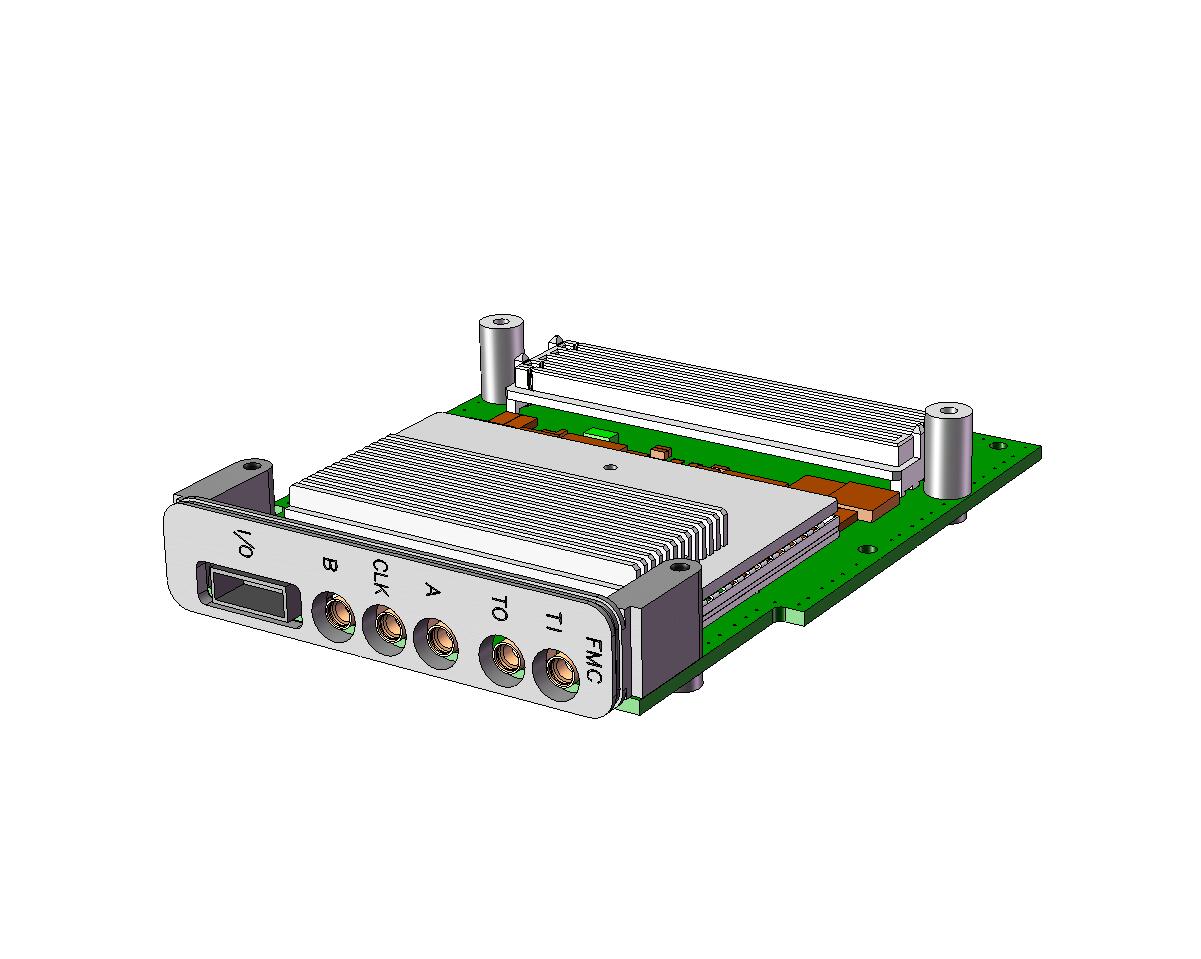 Comparison, XMC vs. FMC
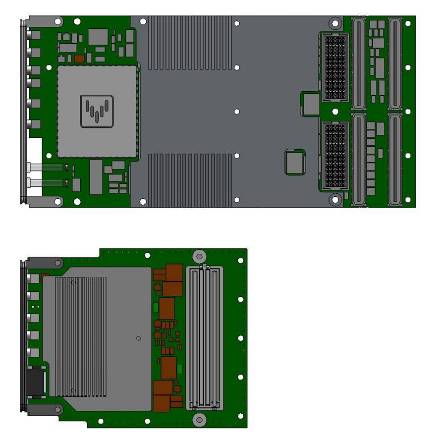 XMC: 75x150 mm
FMC: 69x76.5 mm
FMC on a 6U card
One…
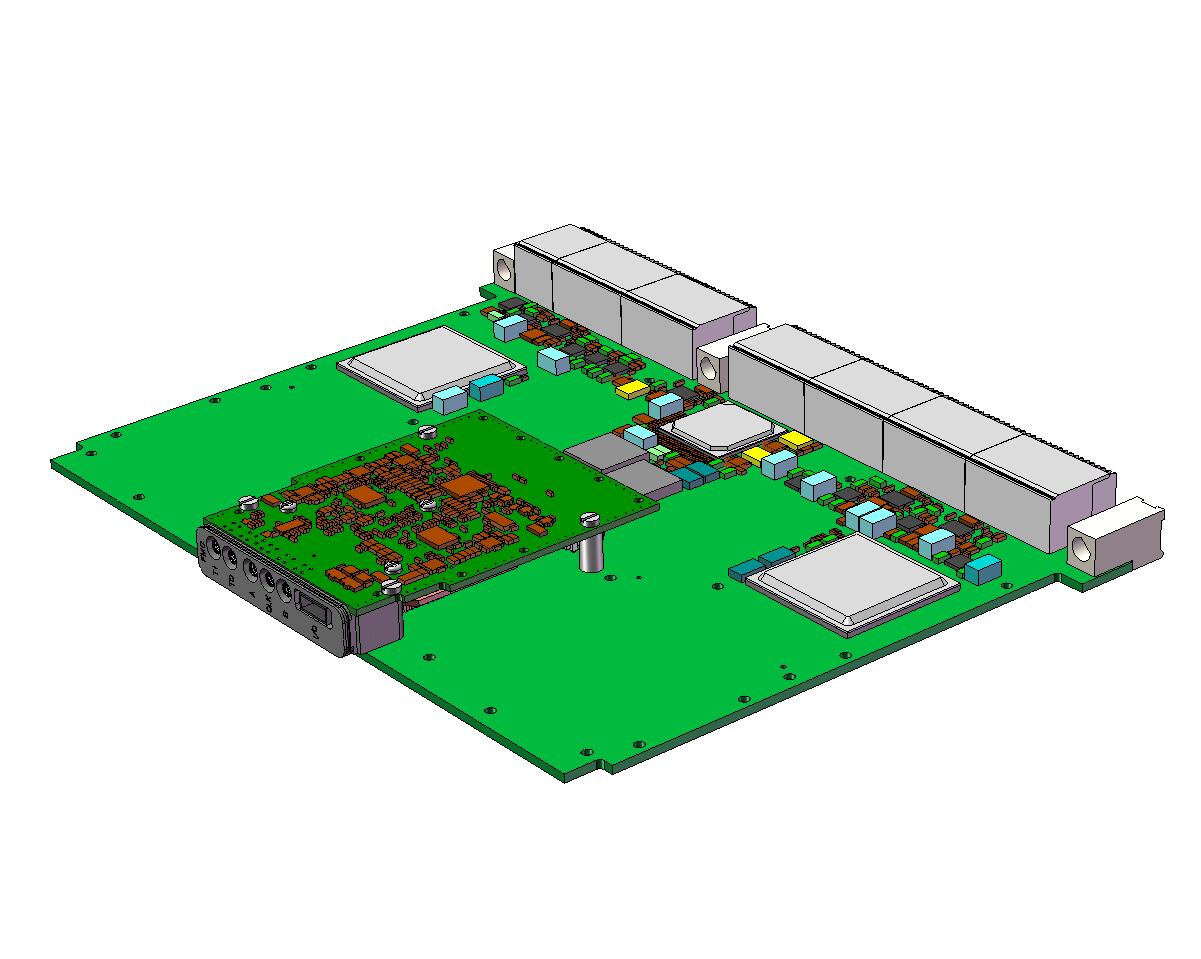 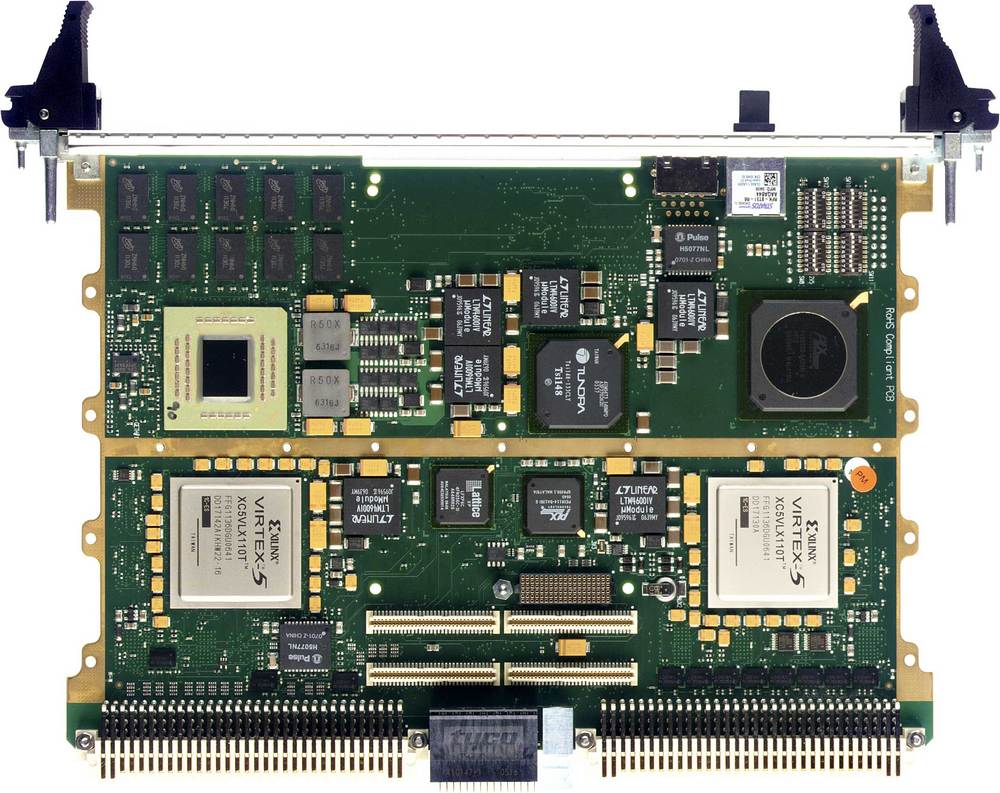 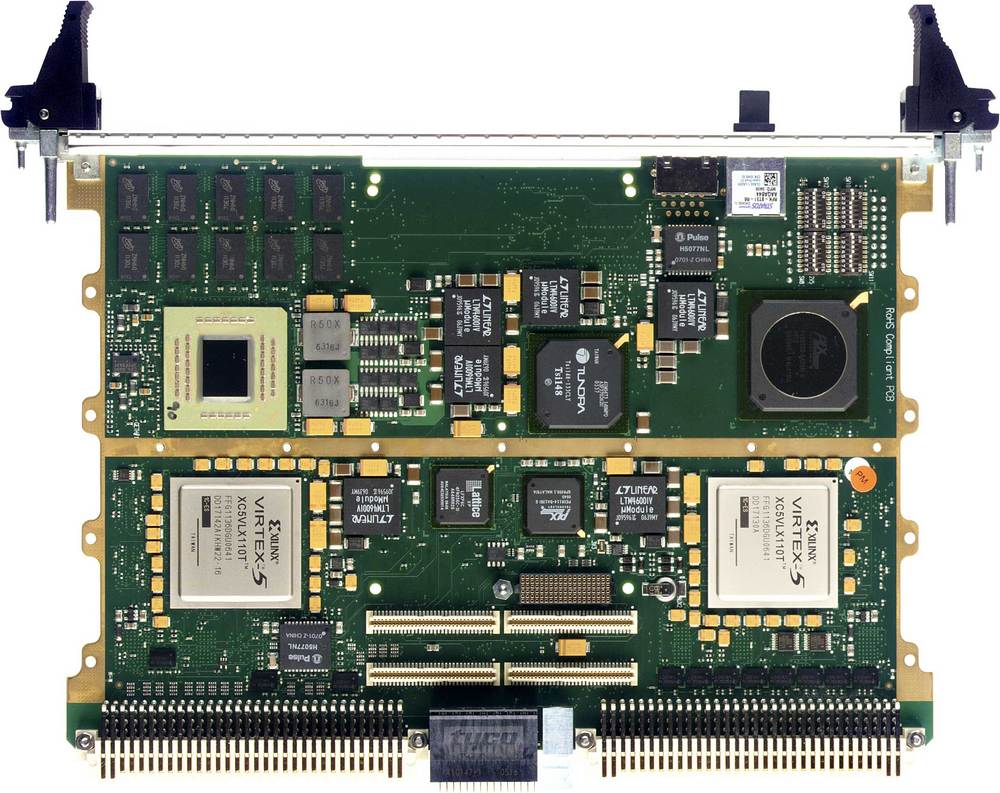 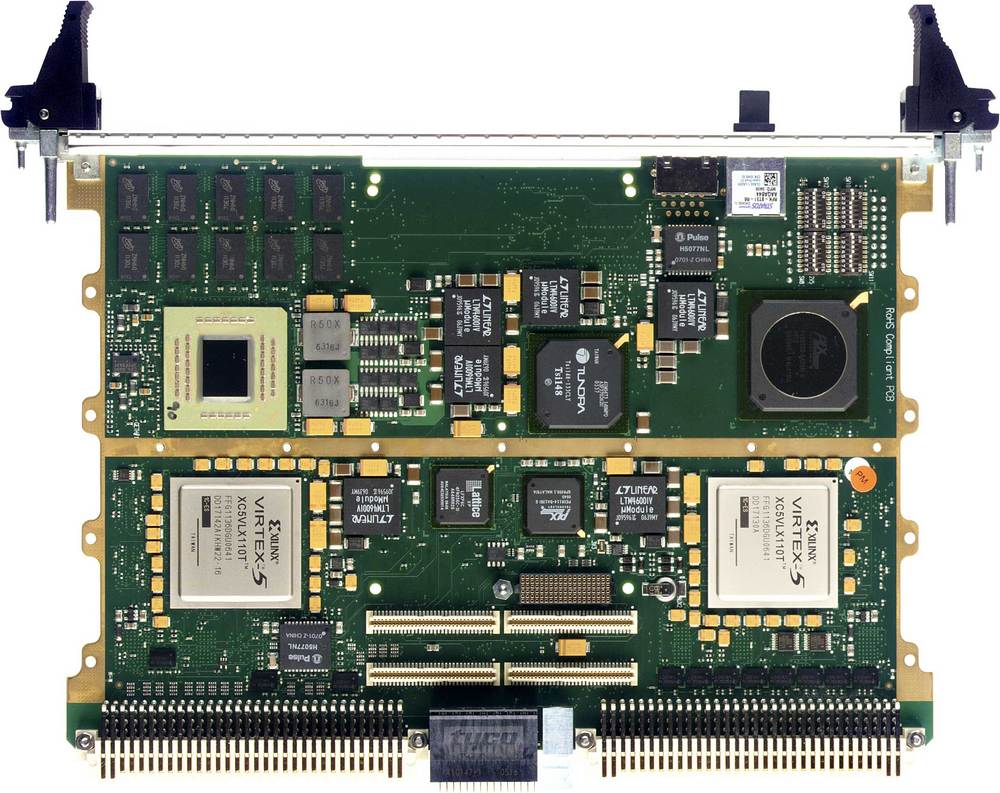 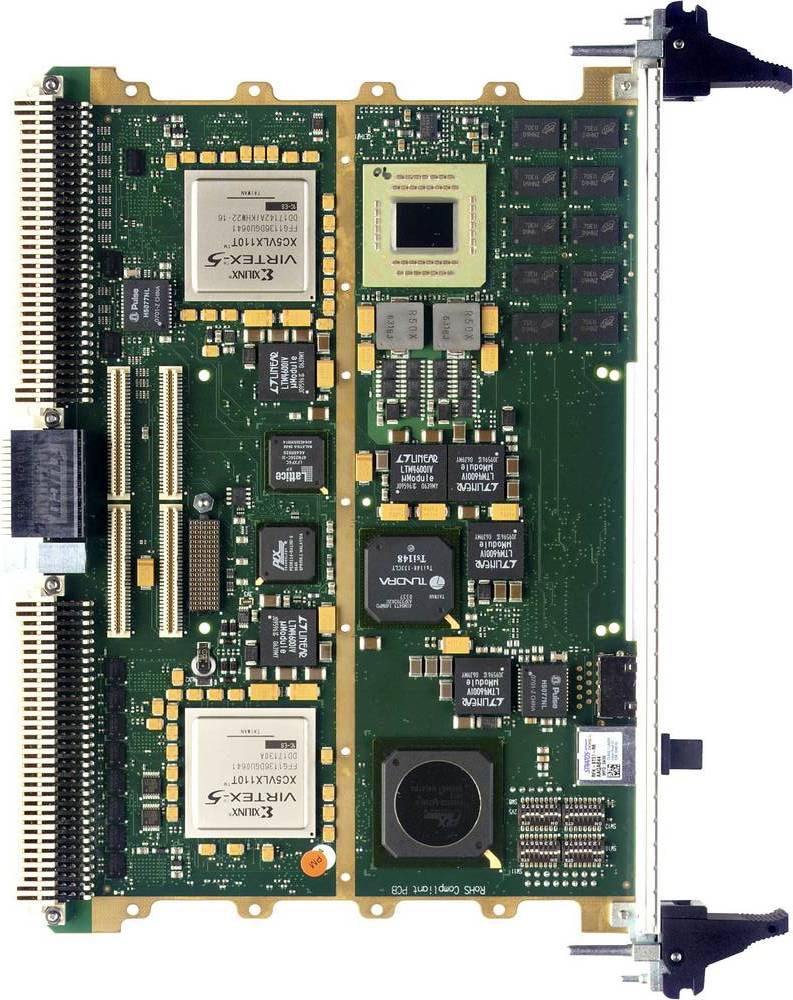 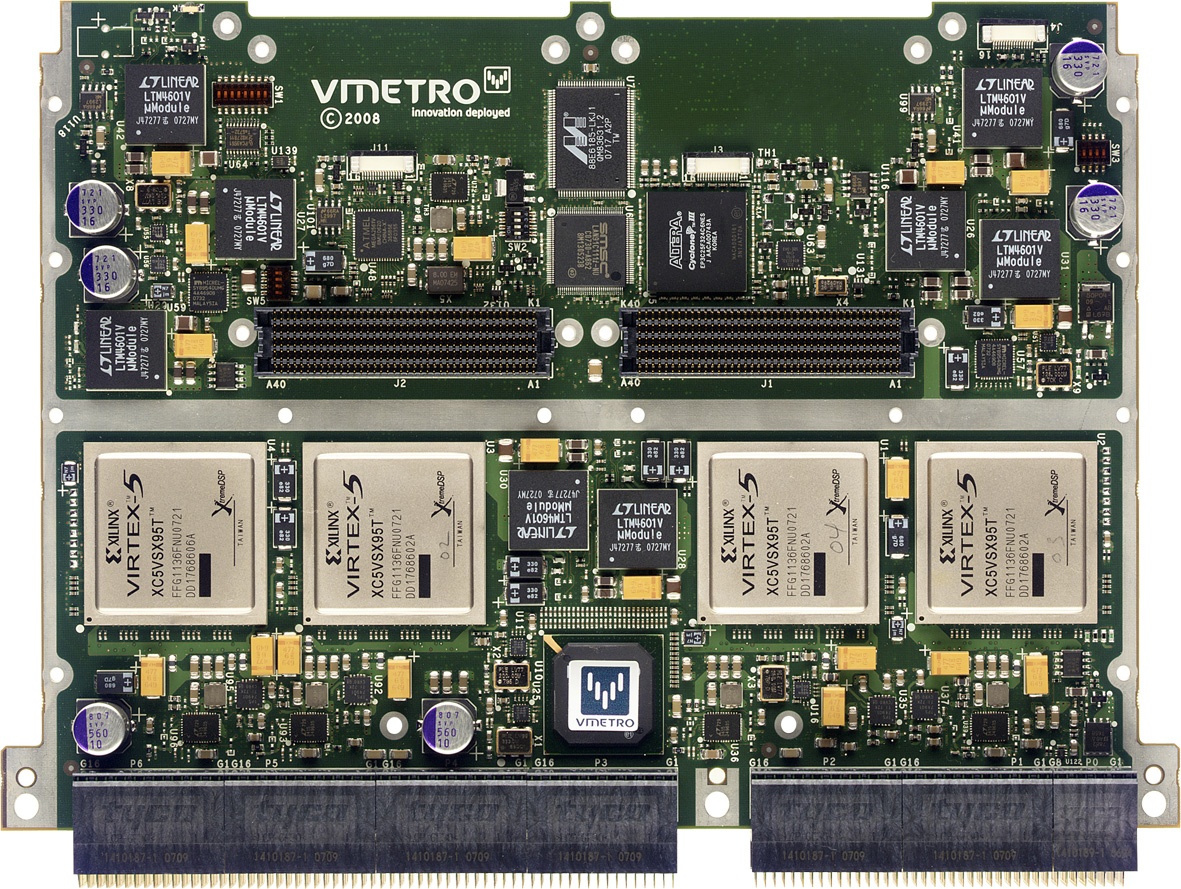 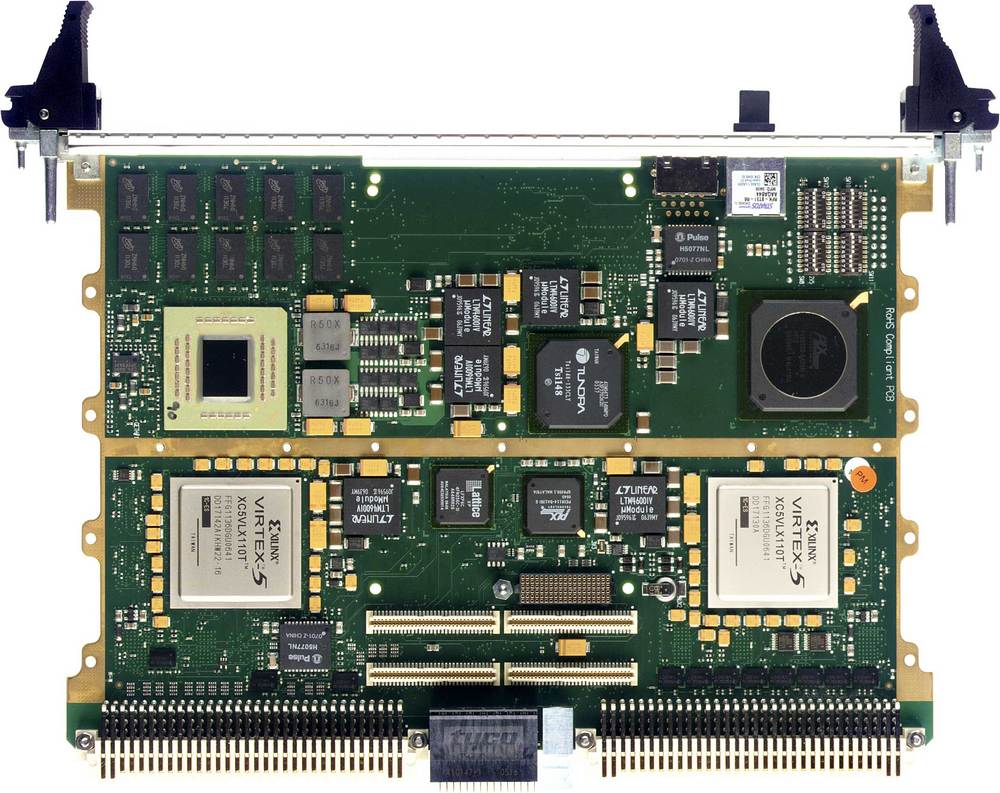 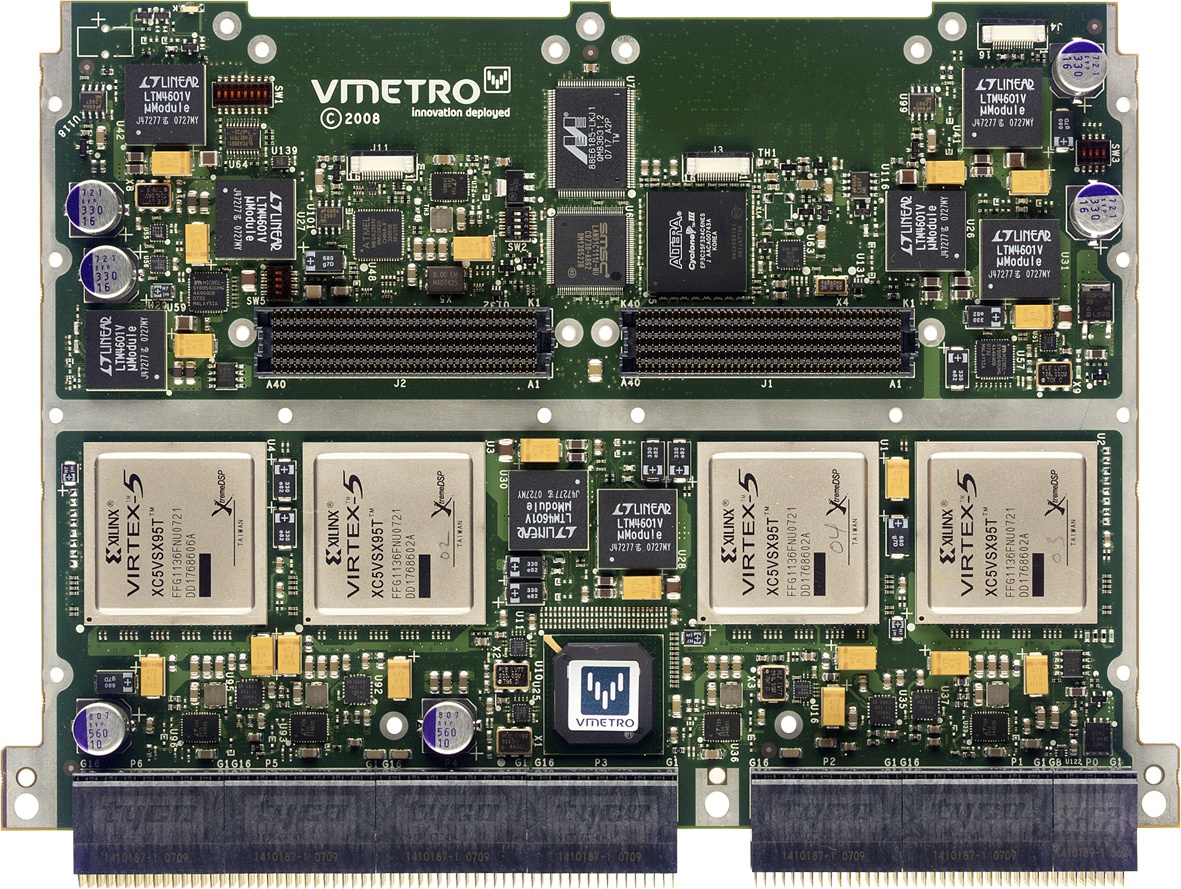 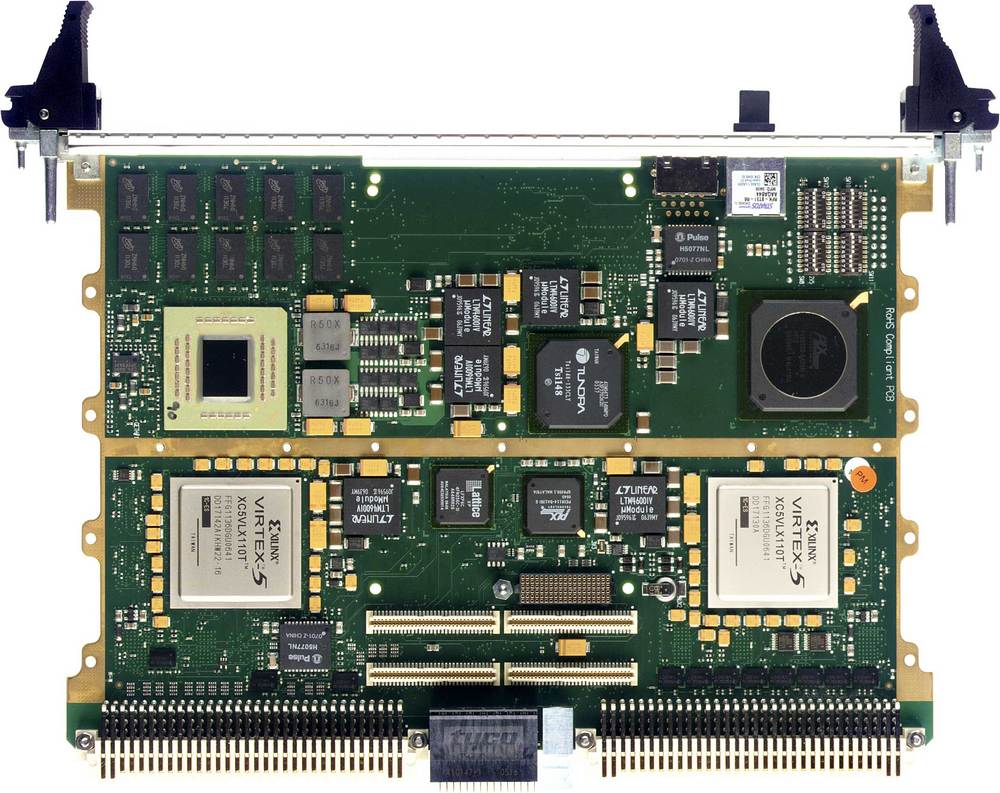 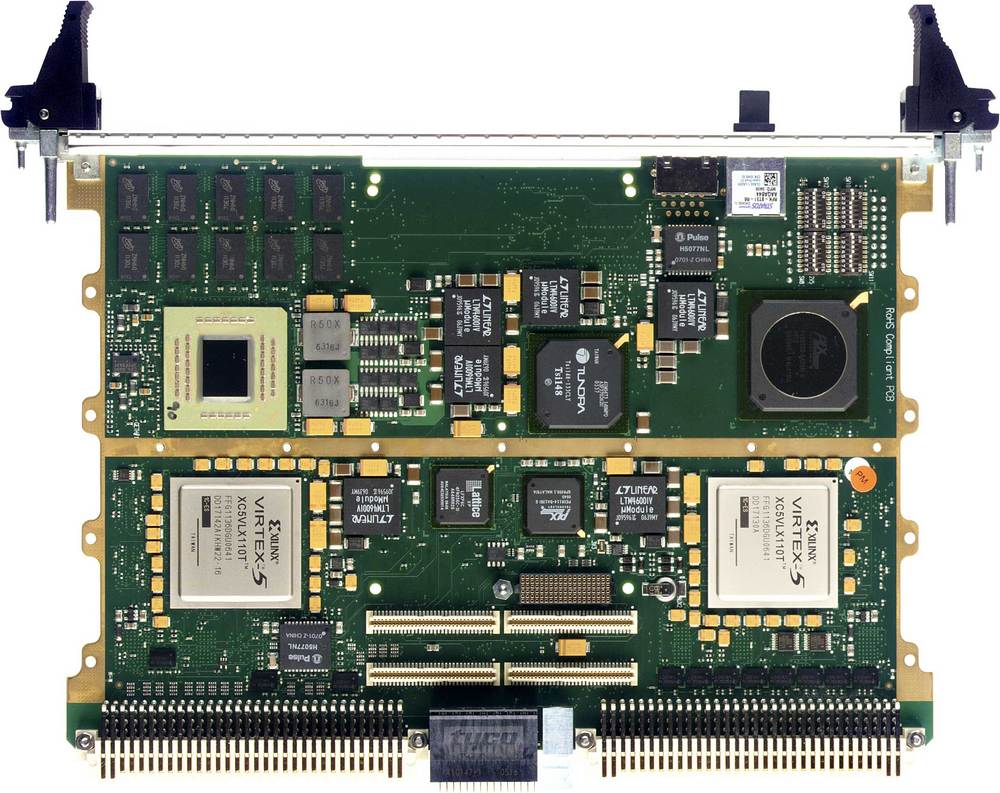 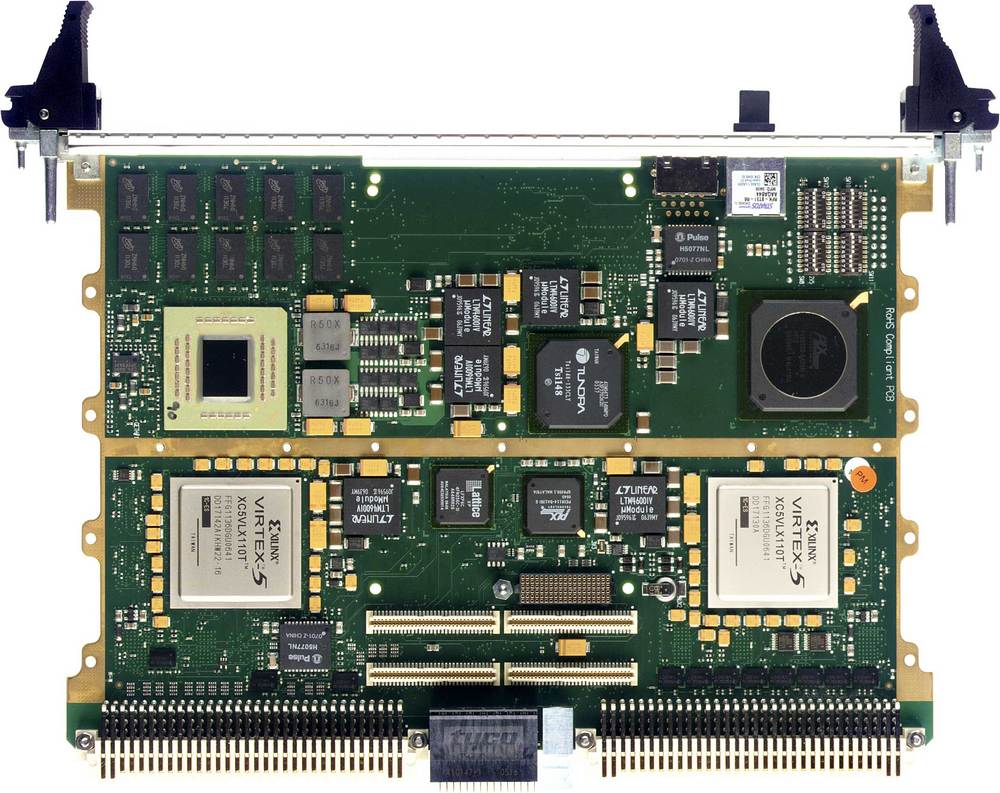 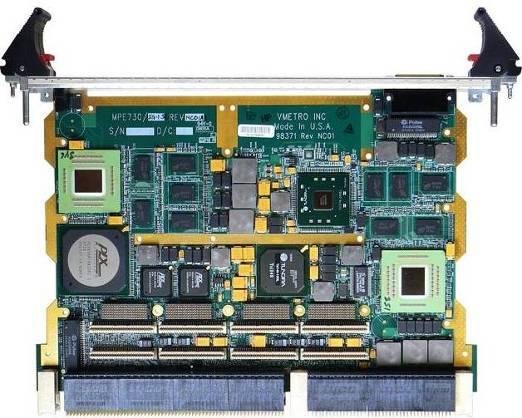 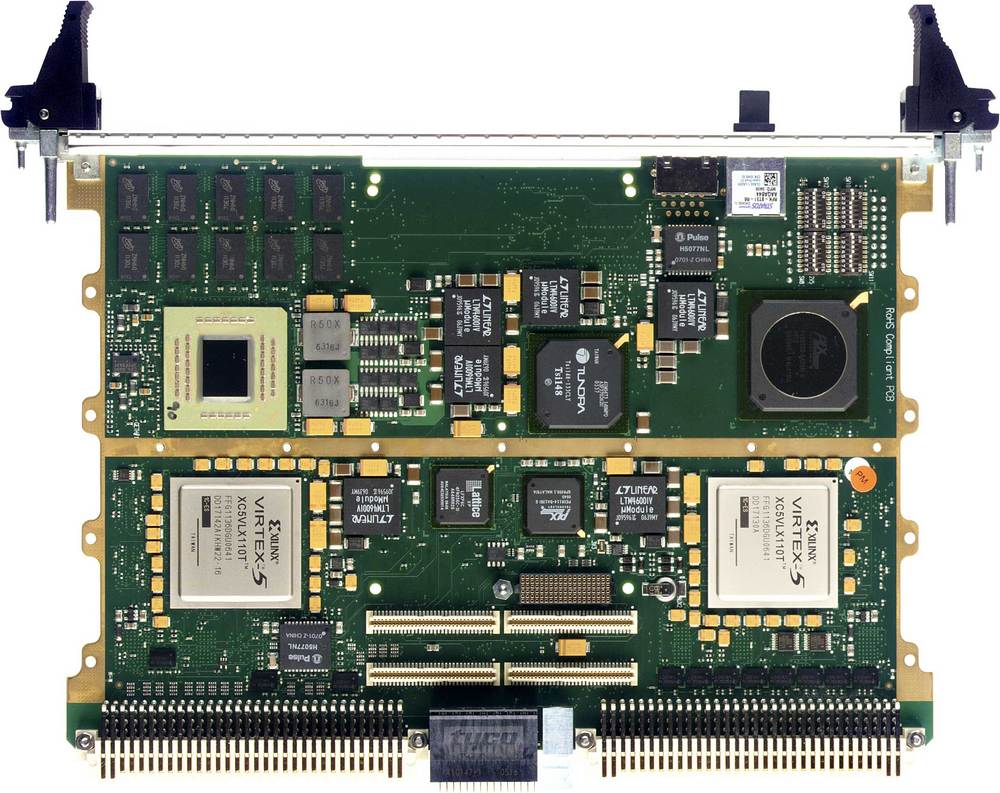 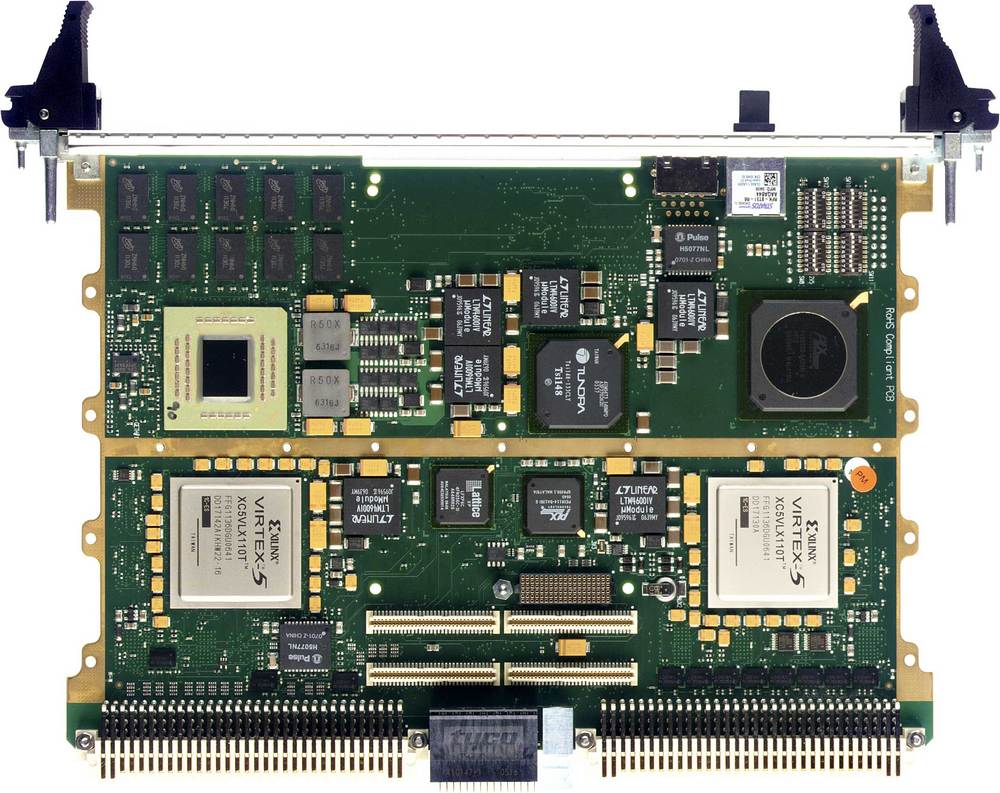 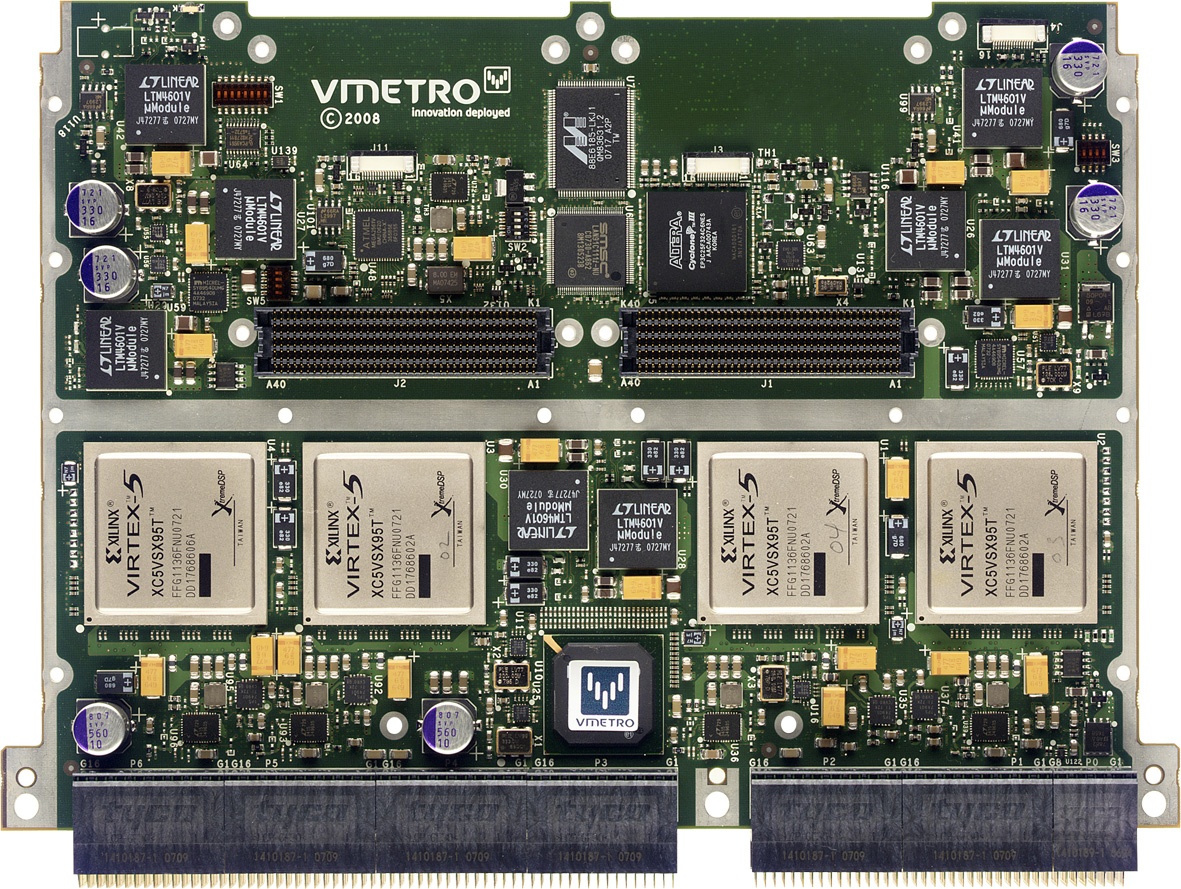 FMC Carrier Example with one FMC site
FMC on a 6U card
Two…
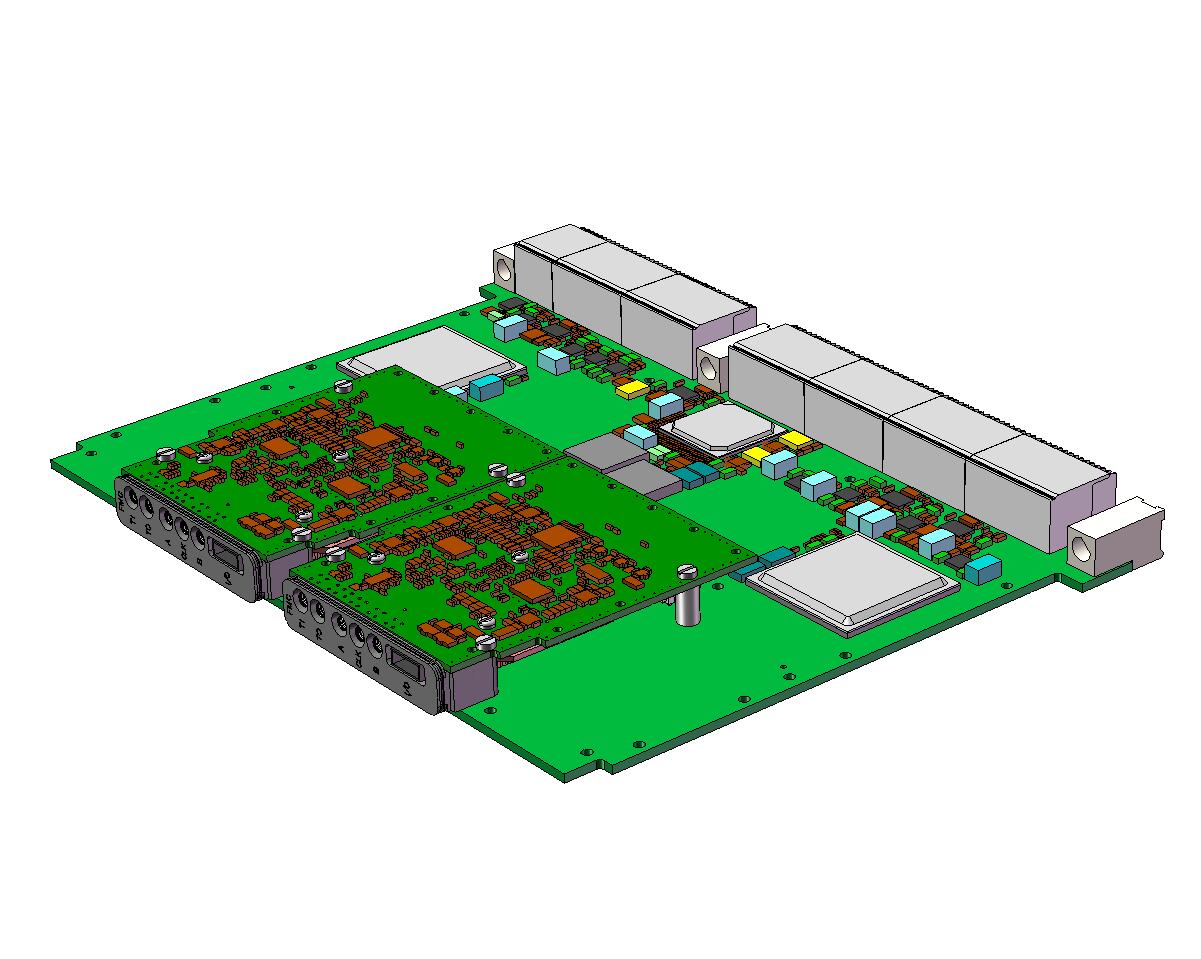 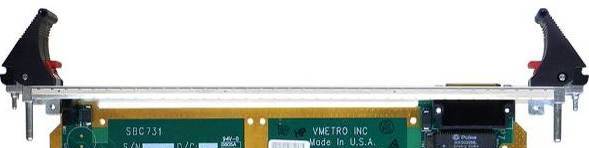 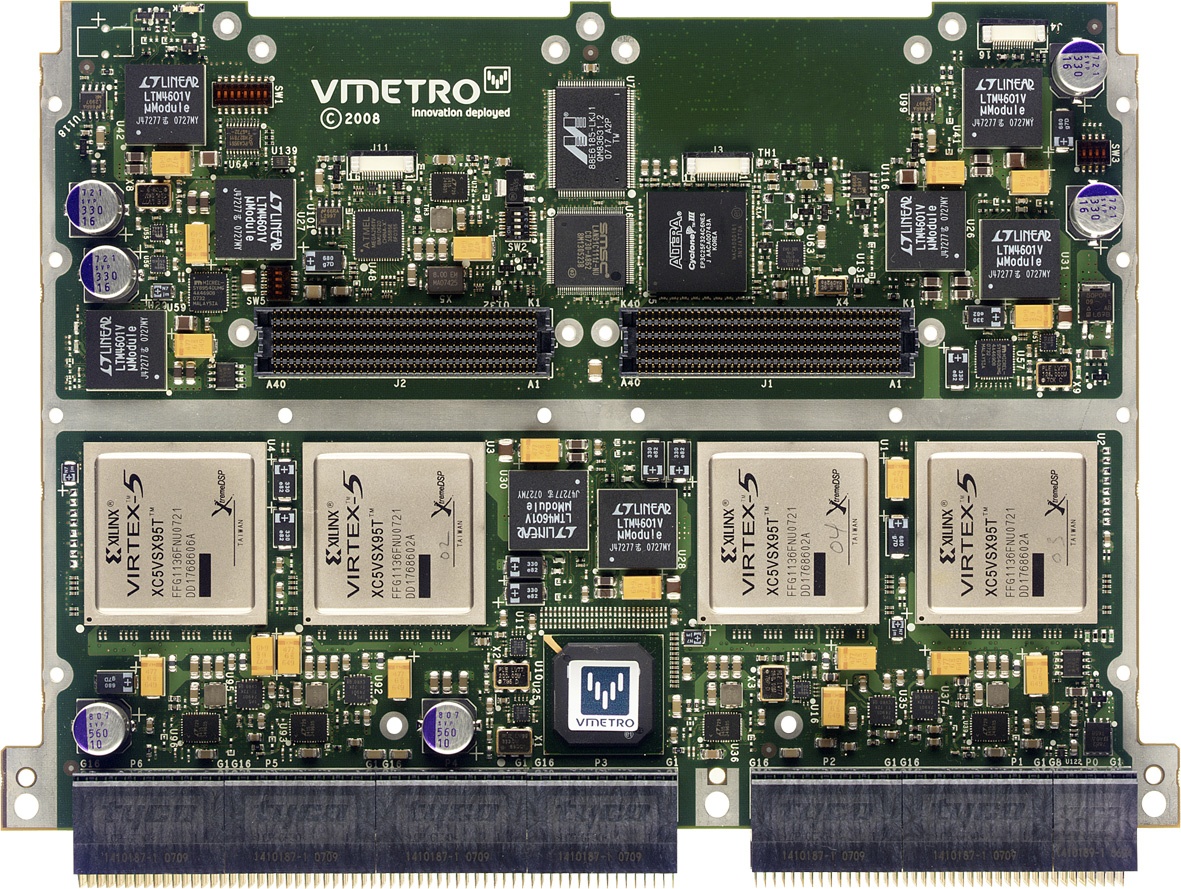 FMC Carrier Example with two FMC sites
FMC on a 6U card
Three!
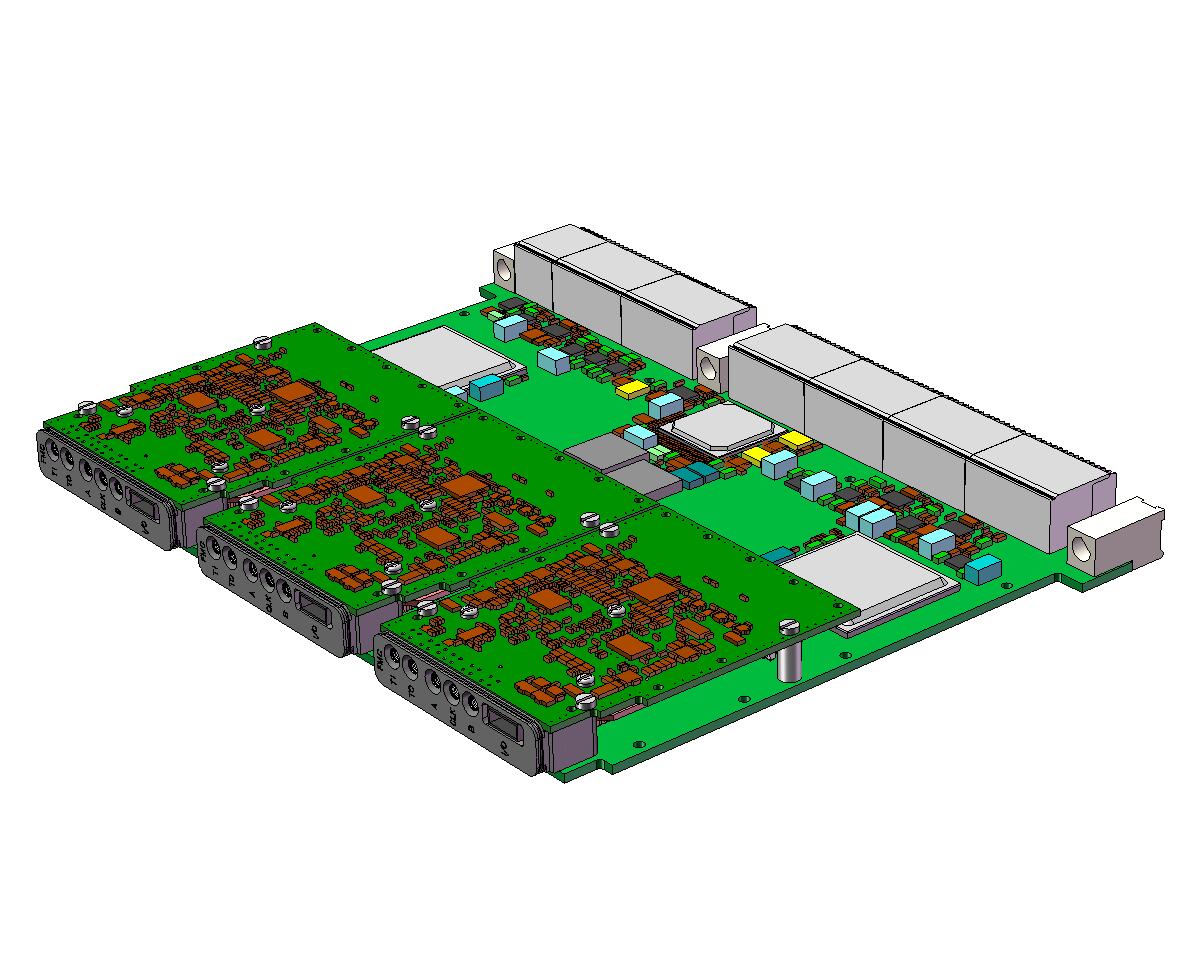 Functions suitable for FMC
Analog I/O: ADCs & DACs
Digital parallel I/O: e.g., Camera Link, LVDS, FPDP
Digital High-Speed Serial I/O: e.g., Fiber Optics, SerialFPDP, Gb/10Gb Ethernet
ADC
ADC
ADC
ADC
ADC
ADC
HIGH SPEED  
SERIAL
I/O
ANALOGI/O
PARALLEL I/O
So now there are two I/O module formats
PMC / XMC
For high-speed Analog and Digital I/O and Fiber-Optics
Protocol engine (PCI-X, PCI Express, sRIO etc.)
For use with SBCs
Established standard – large ecosystem
FMC (VITA-57)
FPGA Mezzanine Card
Only I/O front end on module (FPGA sits on carrier)
HDL code provided to integrate into FPGA design
Emerging standard
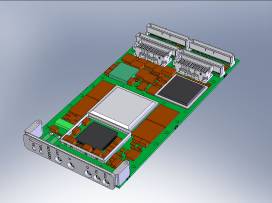 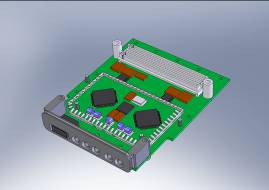 Sample Products
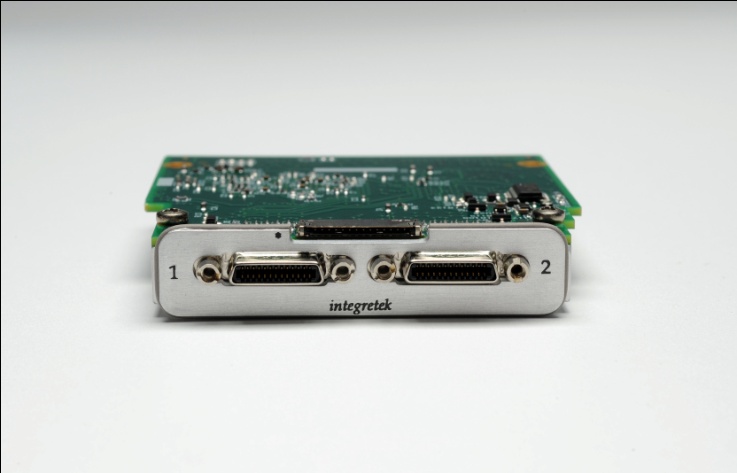 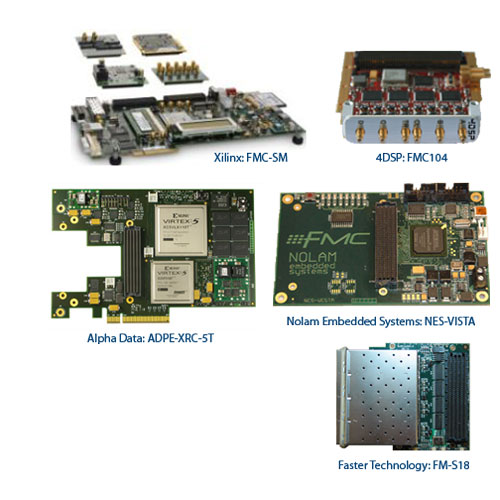 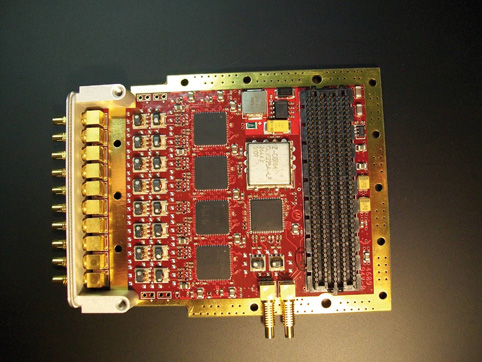 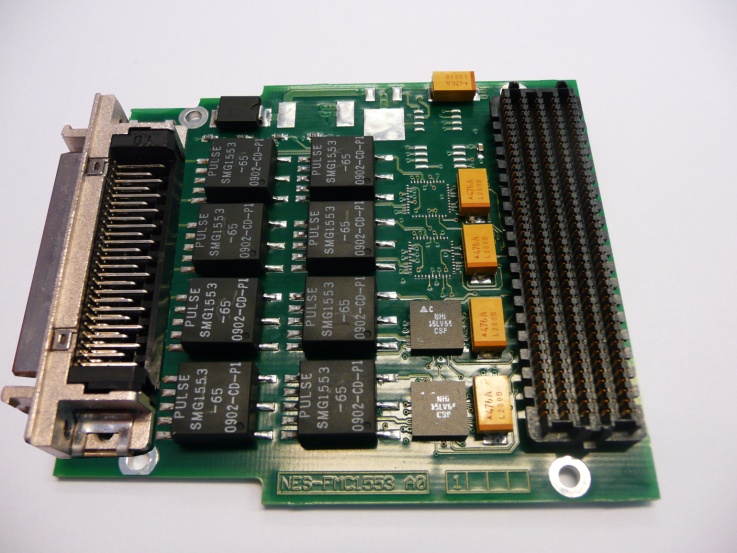 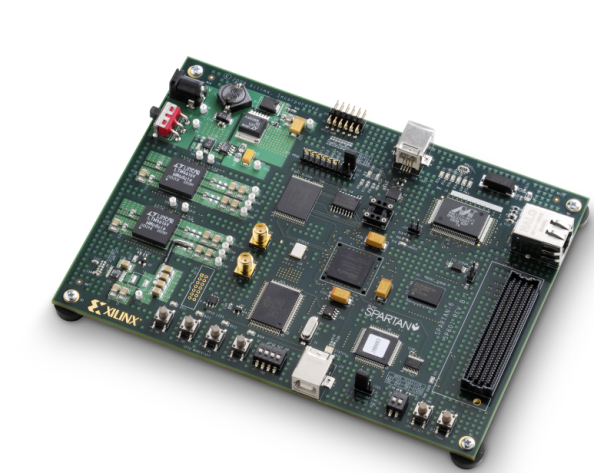 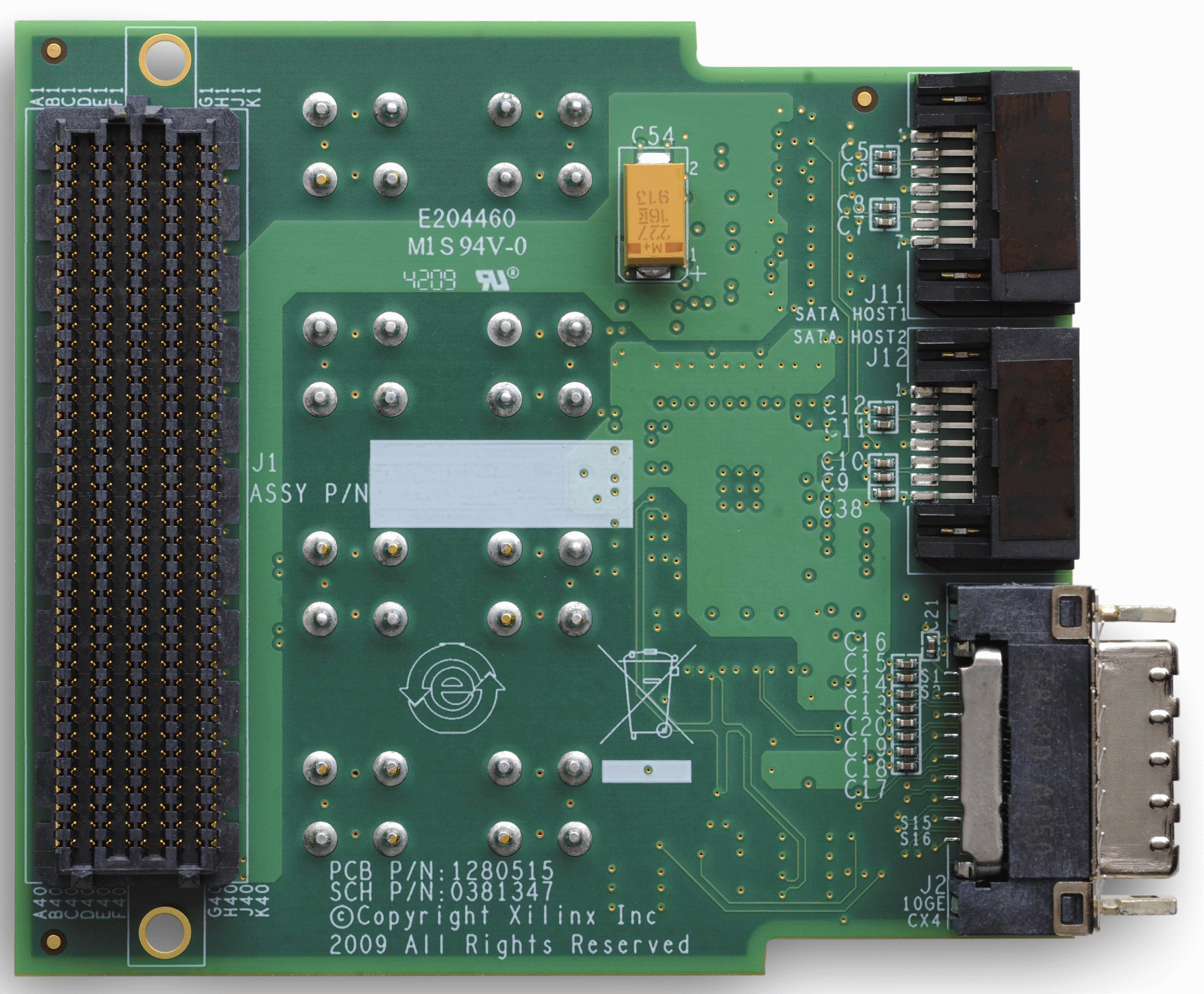 FMC Suppliers
* Not FMC Marketing Alliance member
For more information
VITA FMC Page
www.vita.com/fmc
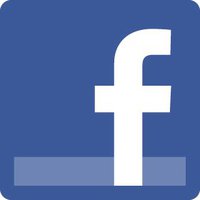 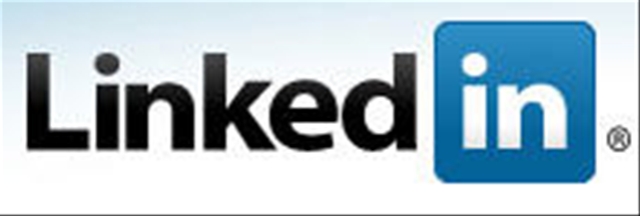